What is it?
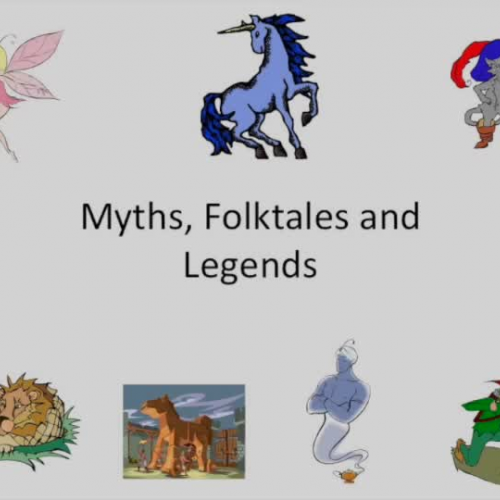 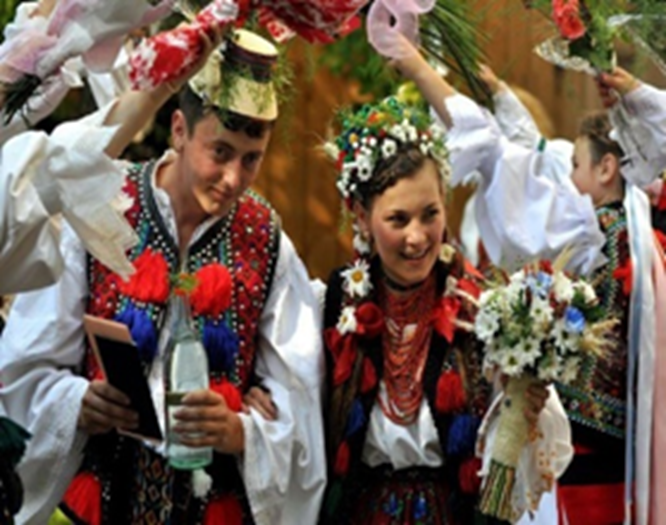 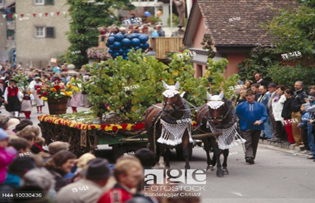 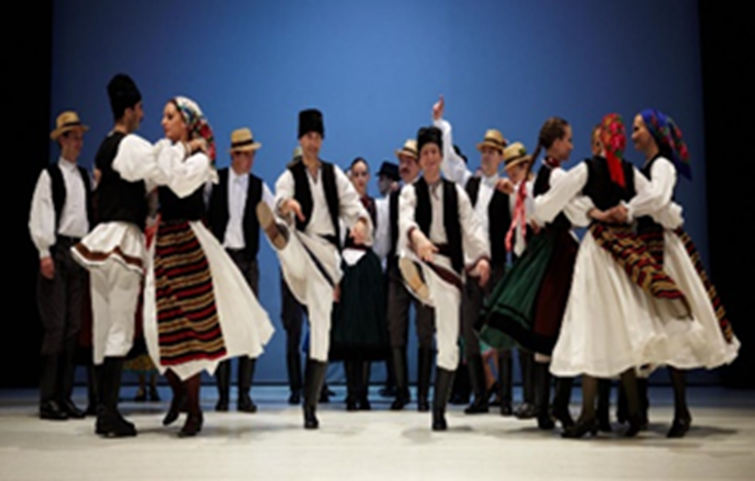 Folklore [foʊklɔ:r]
It is the traditional beliefs and customs of 
certain communities or nations.
People told one another over the years
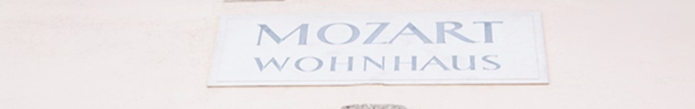 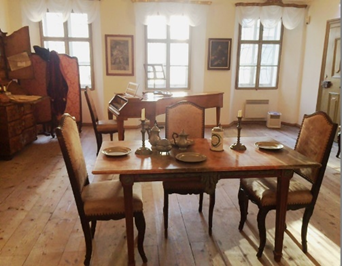 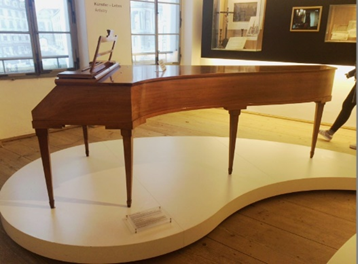 Preserve [prɪzɜ:rv]
If you preserve something, maintain it its
 original
Where would you take people to see ..
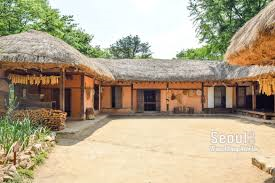 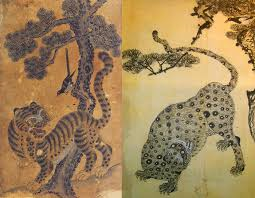 Let’s talk more
If you have two options in your major event… 
 Which type would you choose 
between traditional and modern way and why? 

2.If you would make your own museum..
 What would you display and why?
Which type would you choose and why?
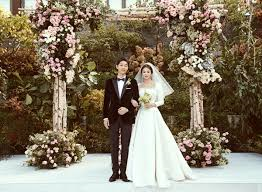 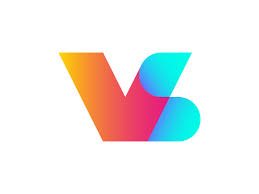 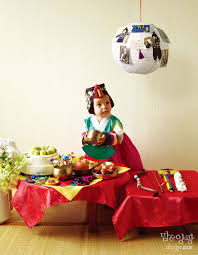 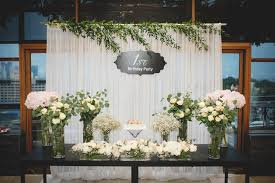 MY OWN MUSEUM?